Take As An Example
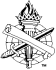 Example
“prim. a thing shown, a specimen... make a show of, expose” (Vine), Jude 7
That which is shown, pattern, John 13:15
To trace letters for copying, 1 Peter 2:21
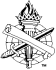 2
Example:A Model, Pattern for Imitation
A figure, copy, Hebrews 8:5
For imitation, John 13:15
For warning, Hebrews 4:11
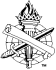 3
Examples are Influential
Christians need examples to follow, Philippians 3:17
Christians are to be examples for others to follow, 1 Thessalonians 1:7
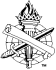 4
Take as an example…
James 5:10
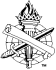 5
Example of Contentment Through Humble Service, John 13:12-17
Value of humble service, 13:16; Luke 22: 24-27
Result is blessedness, 13:17
Rewarded with grace, Luke 22:28-30; 1 Peter 5:5-6
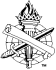 6
Example of a Young Person, 1 Timothy 4:12
Character and lifestyle, Titus 2:6-8
Moral responsibility
Remember God early in life, Eccl. 12:1
Live by God’s word, Psalm 119:9-11, 17
Be about God’s business, Luke 2:49, 52
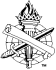 7
Example of Falling through Unbelief, Hebrews 3:17-19; 4:11
Unbelief can enter our hearts like it did Israel, Hebrews 3:7-13
After receiving many blessings
Learn from Israel’s examples, or we will repeat them, 1 Corinthians 10:6, 11
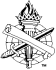 8
Example of Falling through Unbelief, Hebrews 3:17-19; 4:11
We must increase our faith, Hebrews 4:2
Shield against sin, Ephesians 6:16
Cherish our spiritual blessings, Hebrews 6:4-6
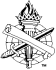 9
Example of Steadfast Patience, James 5:10-11
Suffering requires endurance
Undeserved opposition: Prophets (10)
Persecutions of mockery, threats, conspiracies, punishments, and death, 2 Chronicles 36:15-16 (24:18-22); Matthew 5:10-12
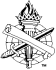 10
Example of Steadfast Patience, James 5:10-11
Suffering requires endurance
Hardships and calamities: Job (11)
Look at the outcome of his perseverance, Job 42:10
Injustices: Jesus, 1 Peter 2:18-23
Be submissive, patience, not evil for evil
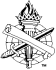 11
Example of Steadfast Patience, James 5:10-11
Establish your heart, James 5:7-8
“to turn resolutely in a certain direction”
Steadfastly set, strengthen (Faith, Isaiah 40:27-31)
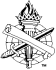 12
Be an example by following Bible examples
Trace out our lives using Jesus as our model
1 Peter 2:21
13